ОПРЕДЕЛЕНИЕ И ДЕЛЕНИЕ НА ТЕРМИНИТЕ
СЪЩНОСТ И СТРУКТУРА НА ОПРЕДЕЛЕНИЕТО
Дефиниция - Определението е логическата операция, с която се разкрива съдържанието на термините чрез други термини.

Пример: “квадрат” – “правоъгълник с равни страни”
Структура на определението
определян термин – определящ термин
     (definiendum)	        (definiens)

“квадрат” – ”правоъгълник с равни страни”
Най-близък род и видово отличие
Дефиниция:
“триъгълник” – “пространствена фигура с три страни”
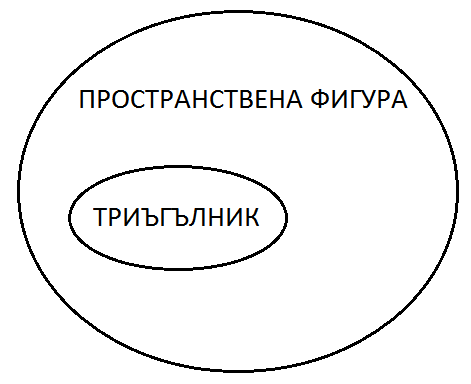 Род – “пространствена фигура”
Вид – “триъгълник”

Видово отличие – “с три страни”
Определящо
Определяемо
Род
Видова отлика
“триъгълник” – “пространствена фигура    с три страни”
Някои видове определения
Генетично определение
“Водата е химично съединение, получено чрез свързването на два атома водород с един атом кислород”
Операционално определение
“Киселината е  течност, в която като потопим лакмусова хартия, тя се оцветява в червено.”
Функционално определение
“Барометърът е измервателен уред, с който се измерва атмосферното налягане.”
Правила към определението
Определението не трябва да е кръгово

Определяният термин не трябва да участва определящия термин.

Пример: “Логиката е наука, която изучава логическото.”
Правила към определението
Определението трябва да е съразмерно
Обемът на определяния термин трябва да същия като обема на определящия термин.
Тясно определение: Обемът на определящото е по-тесен от обема на определяното.
Пример: “Триъгълникът е равнинна фигура с три равни страни”
Широко определение: Обемът на определящото е по-широк от обема на определяното.
Пример: “Квадратът е равнинна фигура с четири прави ъгъла”
СЪЩНОСТ И СТРУКТУРА НА ДЕЛЕНИЕТО
Дефиниция: Делението е логическа операция, при която обемът на един термин се разделя на изчерпващи го видове.
Пример: “Триъгълниците се делят остроъгълни, правоъгълни и тъпоъгълни.”
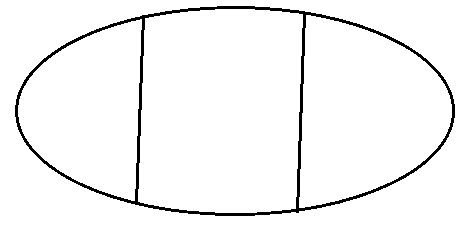 Правоъгълен триъгълник
Тъпоъгълен триъгълник
Остроъгълен триъгълник
Триъгълник
Структура на делението
разностранен
равнобедрен
равностранен
триъгълник
Делим термин – родовия термин (“триъгълник”)
Членове на делението – видовите термини (“равнобедрен”, “равностранен”, “разностранен”)
Основание на делението – признакът по който делим (дължина на страните; в предишния пример – големина на ъглите)
Правила към делението
Делението трябва да е съразмерно
Обединението на обемите на видовите термини трябва да съвпада с обема на родовия термин
Пример: “Формите на държавно управление се делят на парламентарни монархии и републики.”
Основанието на делението трябва да е едно
Пример: “Хората се делят на мъже, жени, деца и възрасни” (две основания – по пол и по възраст)
Класификация – процес на последователно деление.
числа
комплексни
реални
рационални
ирационални
дроби
цели
нечетни
четни
Примерни тестови задачи
Каква е грешката в определението„Четно число е число, което се дели на 4”?:
А) тясно определение	Б) широко определение
В) порочен кръг		Г) отрицателно определение

 Каква е грешката в определението„Дървото е твърдо вещество, което не е електропроводимо.”?:
А) тясно определение	Б) широко определение
В) порочен кръг		Г) отрицателно определение
Примерни тестови задачи
Кое от следните определения е логически правилно?
А) „Окръжността е геометрична фигура.”
Б) „Психологията е наука за депресиите.”
В) „Хищниците са животни, които водят хищнически начин на живот.”
 Г) „Сферата е геометрична фигура, която се получава чрез завъртане на полуокръжността около диаметъра.”
Примерни тестови задачи
Кое от следните деления е логически правилно?:
А) „Колите се делят на скъпи и бавни.”
Б) „Преподавателите се делят на талантливи, посредствени и корумпирани.”
В) „Понятията по обем биват единични, общи и нулеви.”
Г) „Животните се делят на гръбначни и влечуги.”
Примерни задачи за казус:
Правилни ли са деленията? Ако не, каква грешка е допусната?
„ Литературните произведения се делят на приключенски и безинтересни.”
„Четириъгълниците се делят на правоъгълник, ромб, квадрат и трапец.” 
„Горите биват широколистни,иглолистни и смесени”
„Съгласните са звучни, беззвучни и меки.”